স্বাগতম
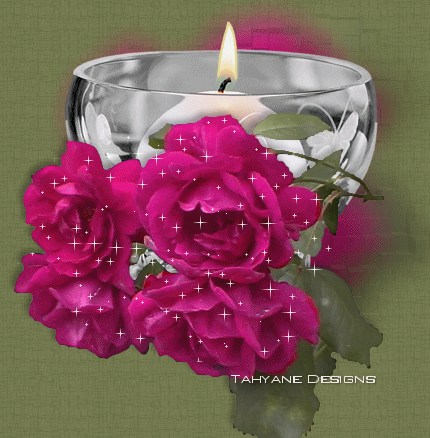 উপস্থাপনায়
মোহাঃ শরিফুল ইসলাম 
সহকারী শিক্ষক,
চৌরাপাড়া ফাজিল মাদ্রাসা,
নিয়ামতপুর,নওগাঁ।
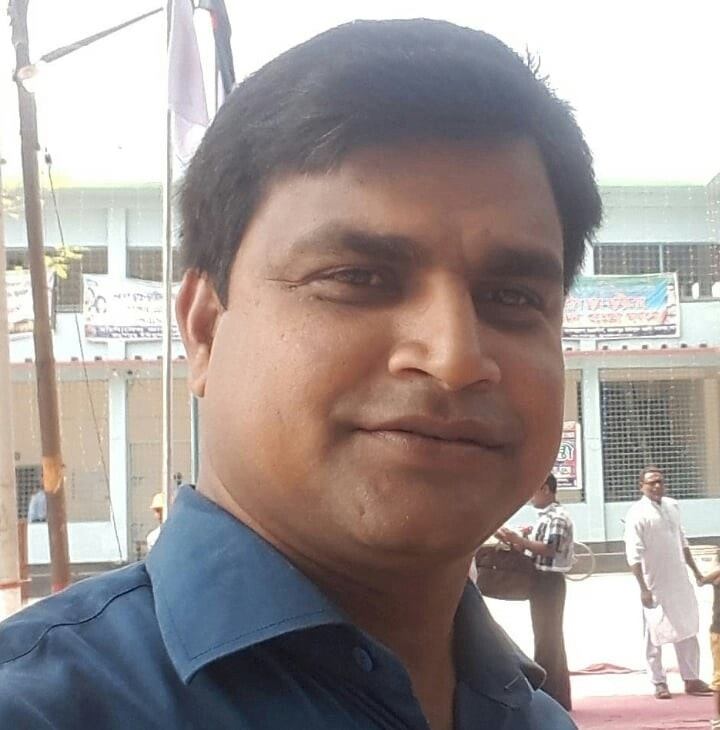 পাঠ পরিচিতি
আজকের বিষয়ঃ বাংলা ২য় পত্রশ্রেণীঃ৭মপাঠঃ ব্যাকরণ (১৩ ও ১৪ পাঠ)সময়ঃ ৪০ মিনিটতারিখঃ 24/10/২০১9
শিখনফল
এই পাঠ শেষে শিক্ষার্থীরা -------
 কারক এর পরিচয় কি তা বলতে পারবে।
কারক এর সঙ্গা,প্রকারভেদ,প্রয়োগ ইত্যাদি সম্পর্কে বলতে পারবে।
তোমরা কি কেউ ছবি গুলো সম্পর্কে বলতে পারবে?
এসো তবে আমরা দেখি ছবিগুলো কিসের?
‘কারক’
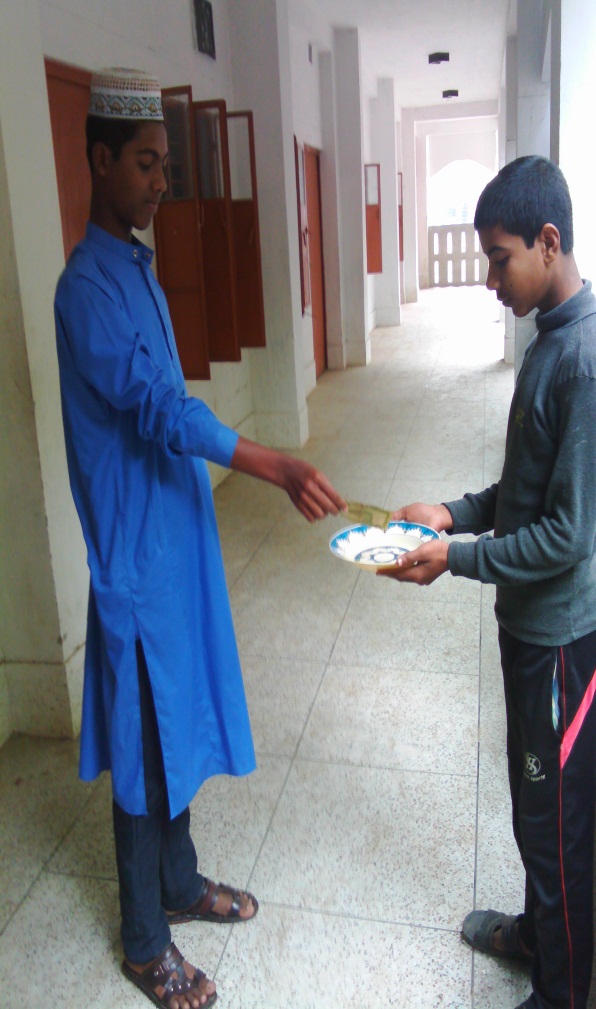 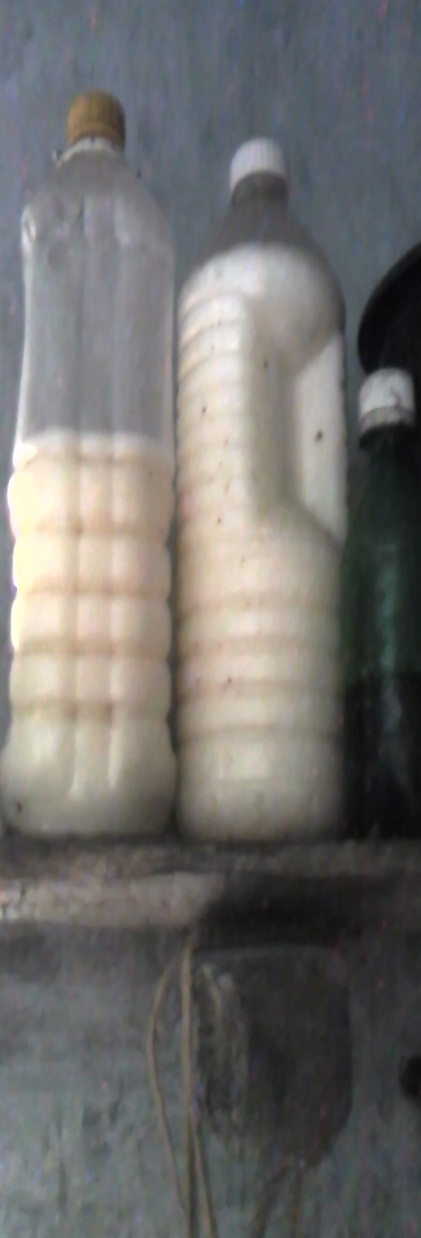 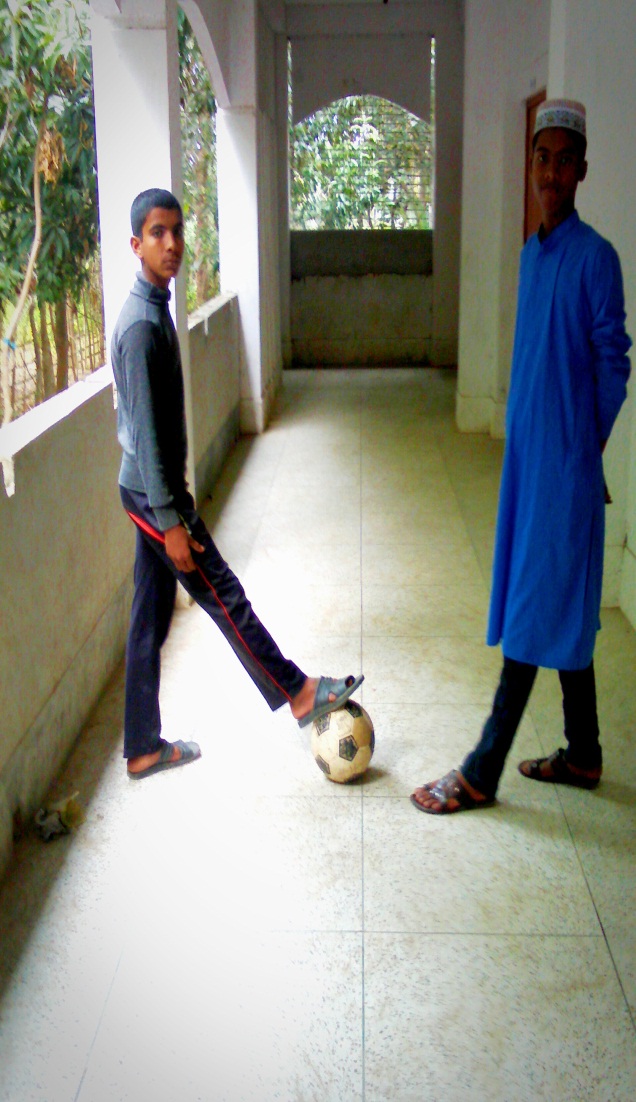 তাহলে আমাদের আজকের পাঠ-------
‘কারক’
কারকঃ যা ক্রিয়া সম্পাদন করে তাকে কারক বলে । অর্থাৎ ক্রিয়া পদের সাথে সম্পর্ক যুক্ত পদকে কারক বলে ।
ইহা ৬ প্রকার । যথা ;
কর্তৃকারক
যিনি ক্রিয়া সম্পাদন করেন তাকেই কর্তৃকারক বলে। যেমনঃ তানজীর  পা দিয়ে মাঠে বল খেলে ।
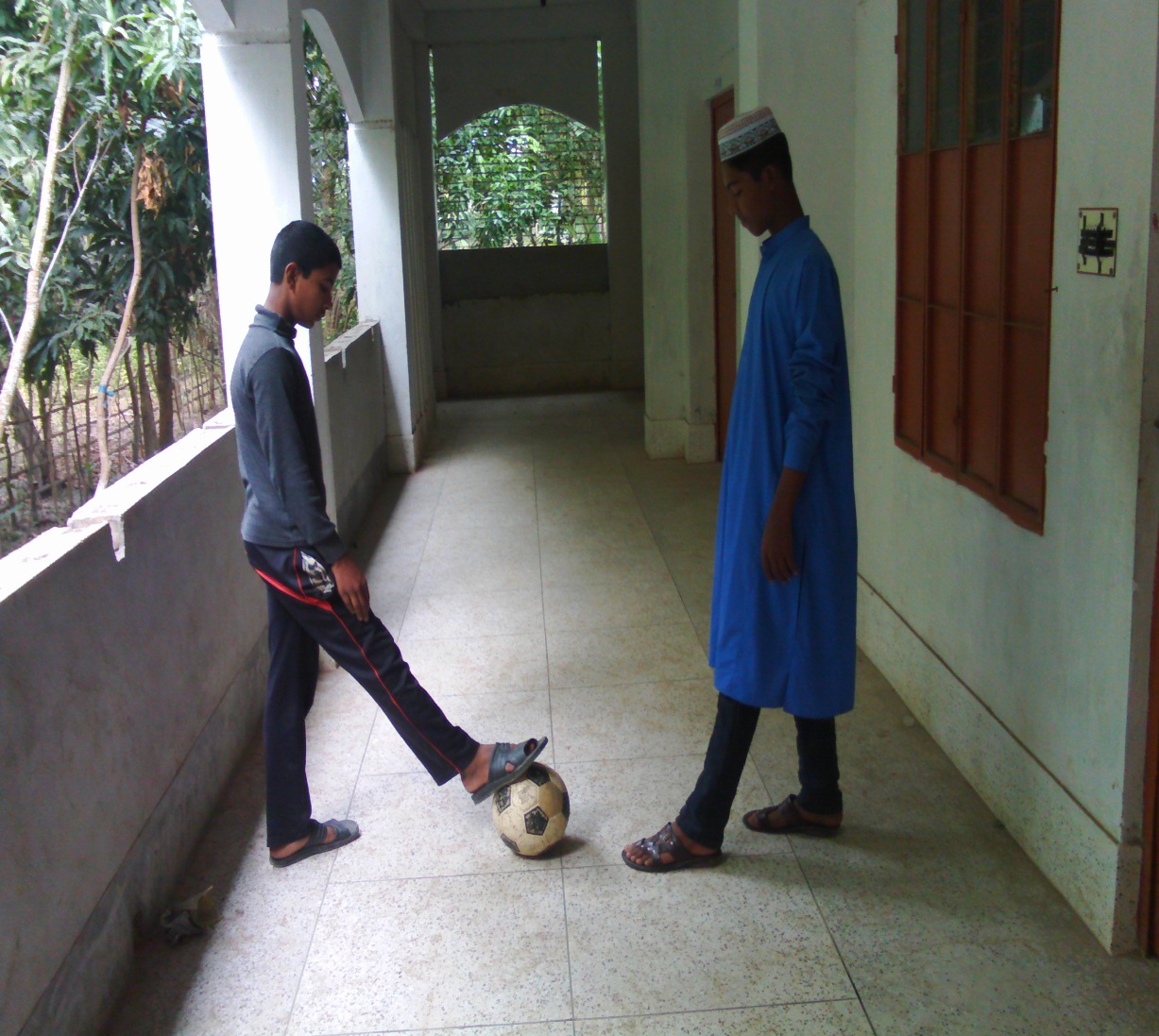 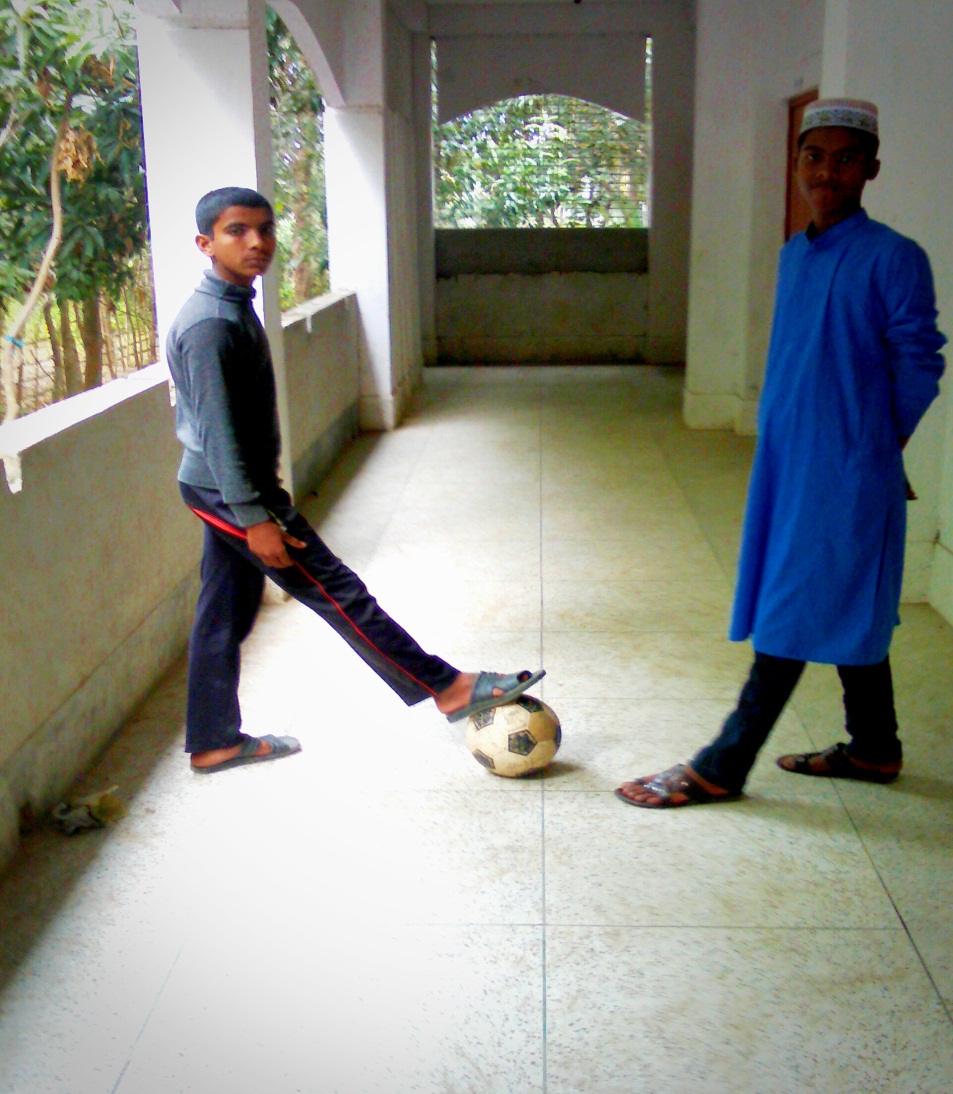 কর্তৃকারক
কর্মকারক
যাকে উদ্যেশ্য করে ক্রিয়া সম্পাদিত হয় তাকে কর্মকারক বলে । এককথায় ক্রিয়ার বিষয় হল কর্ম। যেমনঃ আরিফ পা দিয়ে মাঠে বল খেলে ।
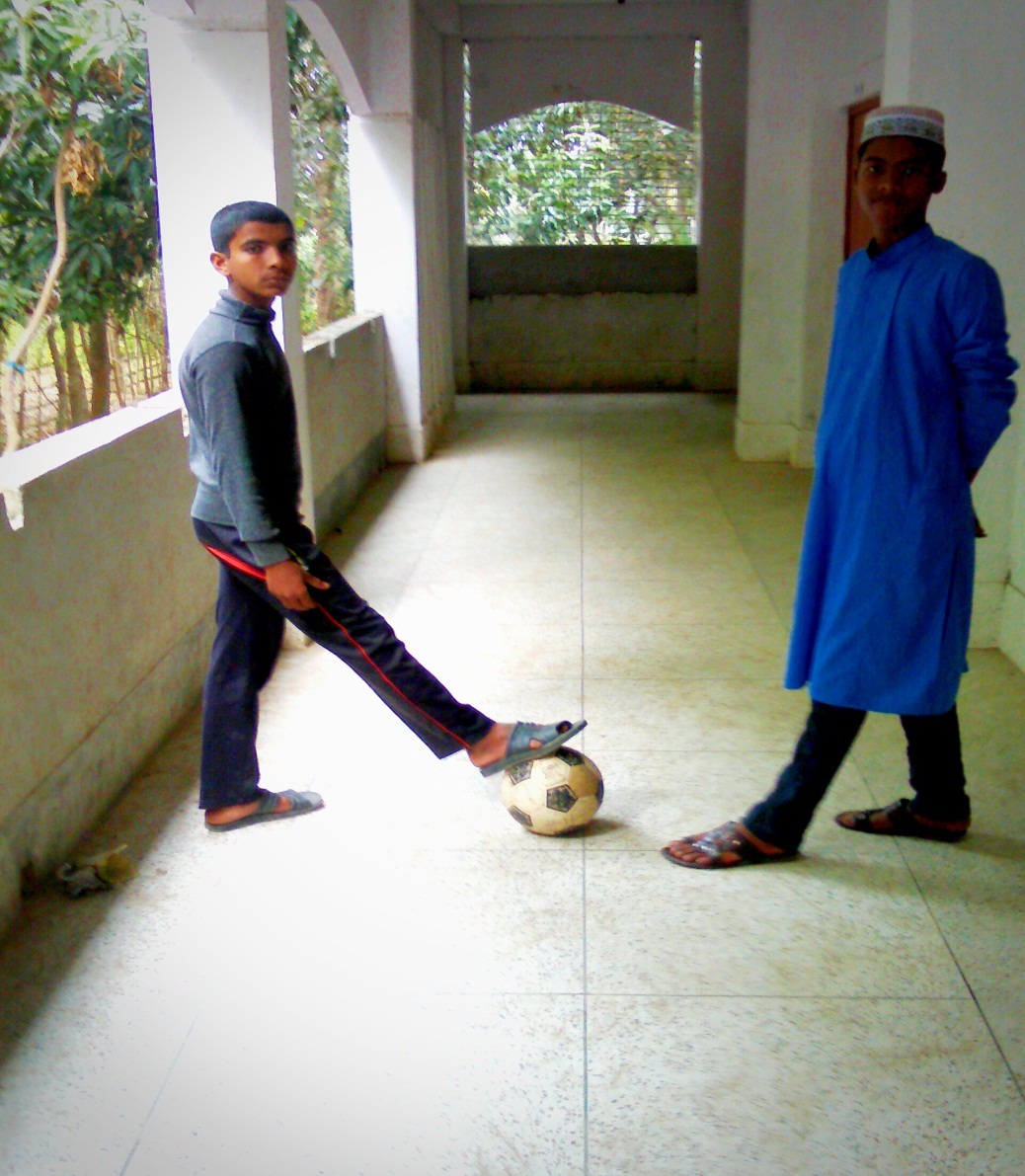 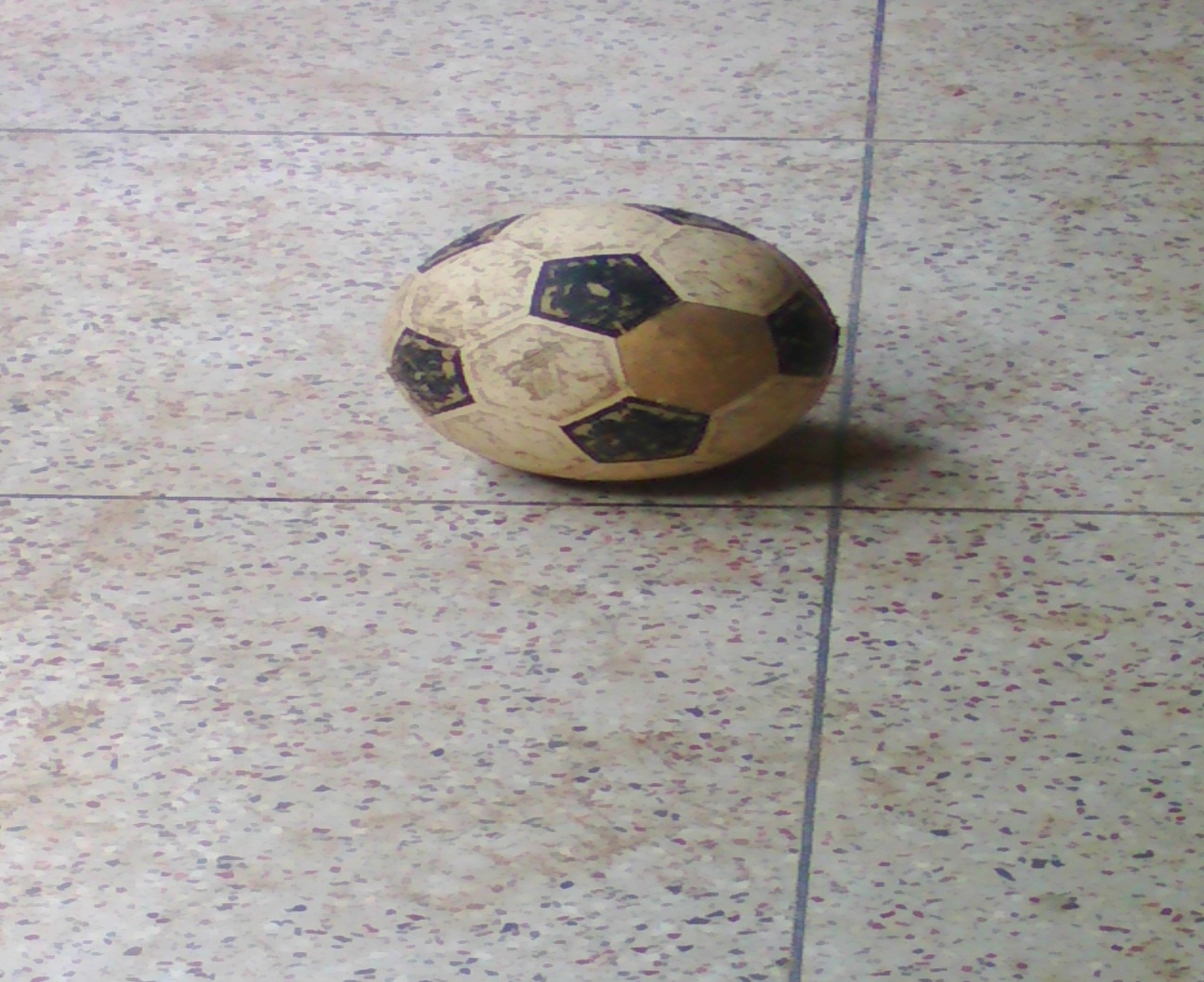 করণকারক
কর্তা যা দিয়ে ক্রিয়া সম্পাদন করে তাকে করণকারক বলে । যেমনঃ তানভীর পা দিয়ে মাঠে বল খেলে ।
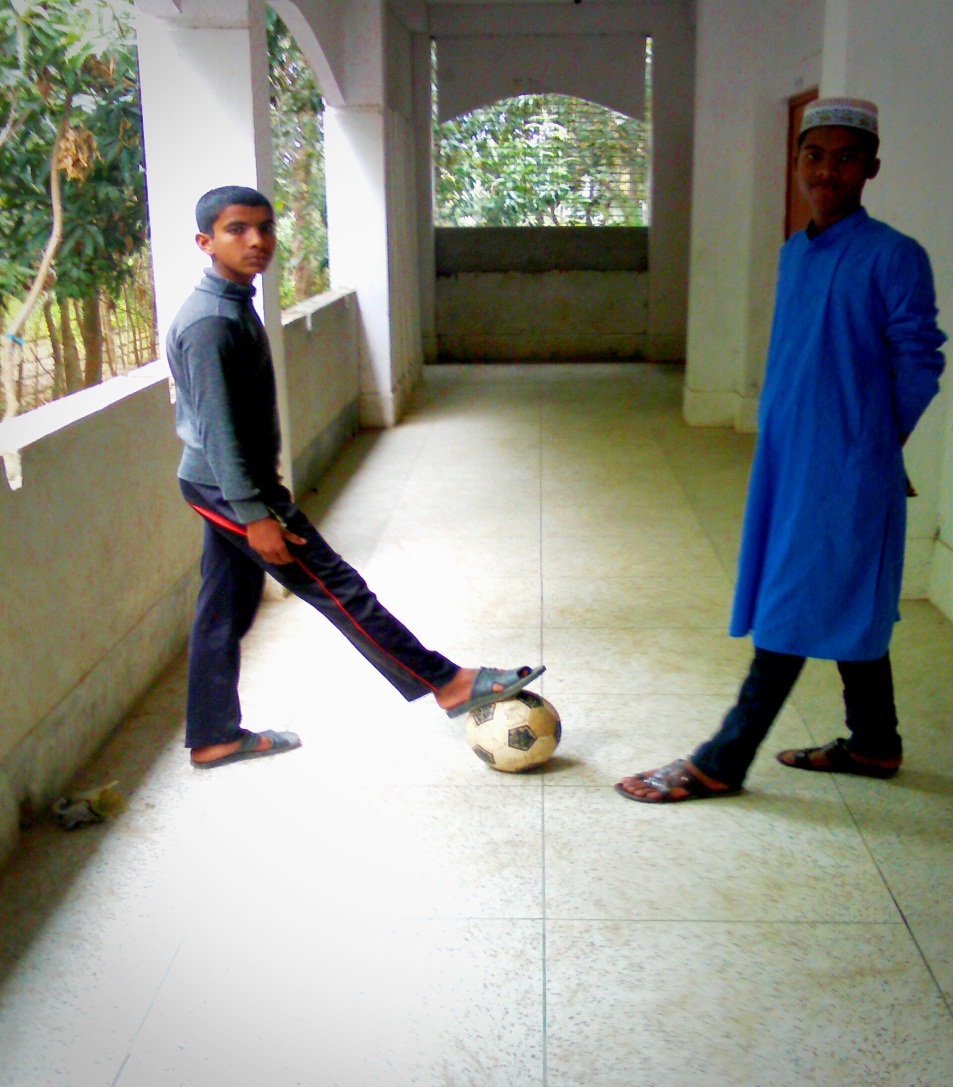 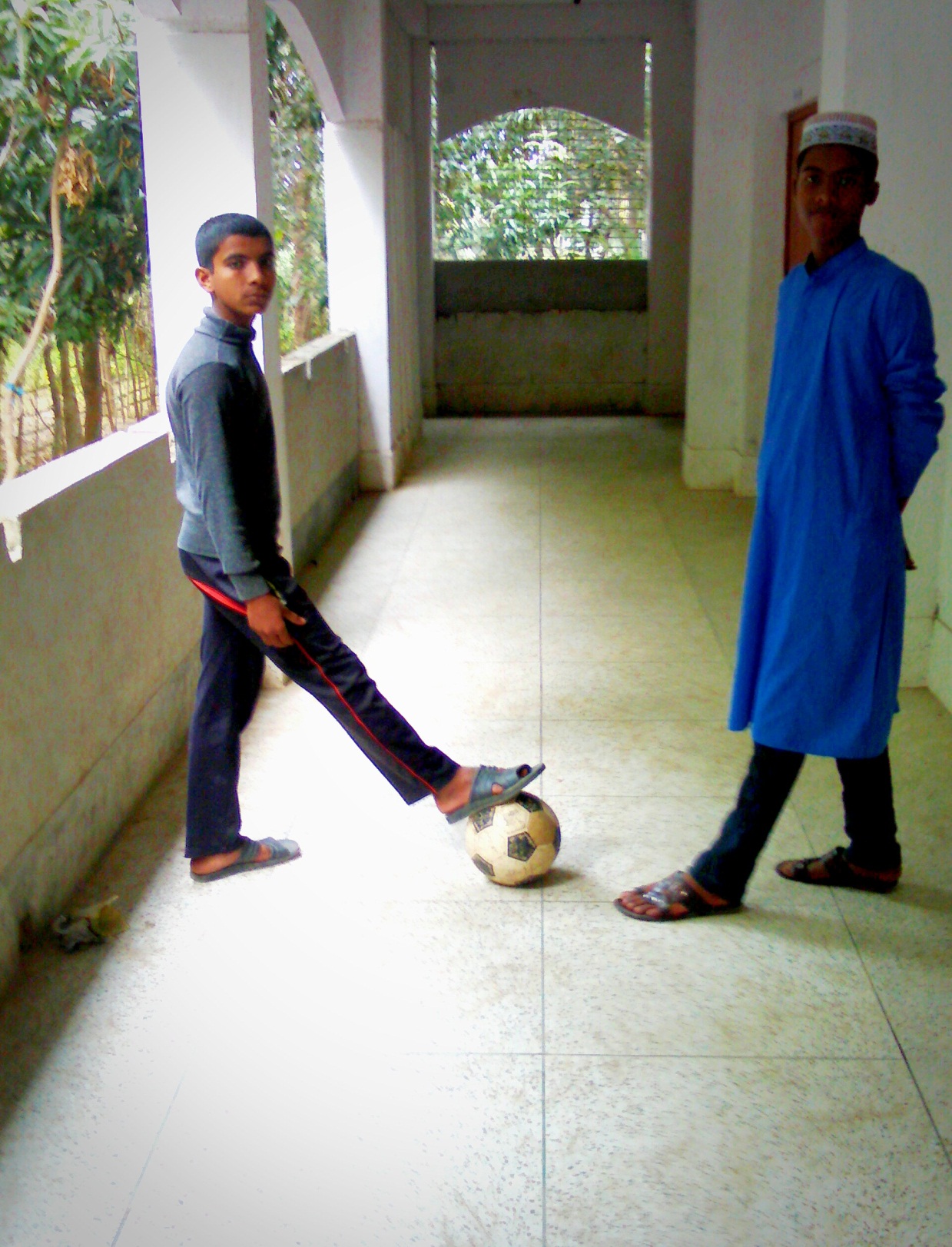 সম্প্রদান কারক
নিঃশর্ত ভাবে দান করা বুঝালে সম্প্রদান কারক
হয় ।যেমনঃ ভিক্ষুককে ভিক্ষা দাও ।
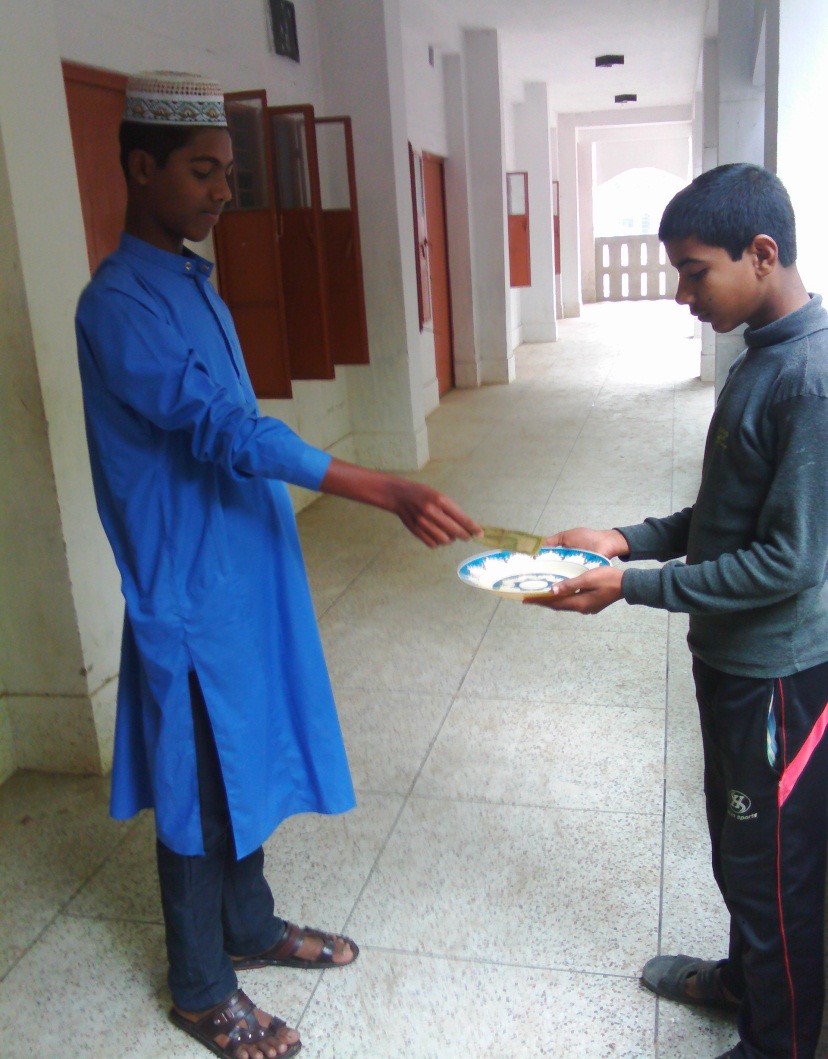 সম্প্রদান কারক
অপাদান কারক
কোথা হতে , কি হতে, কিসের হতে, অথবা ভয় ভিতি ইত্যাদি বুঝালে তাকে অপাদান কারক বলে ।              যেমনঃ তিলে তৈল হয়।
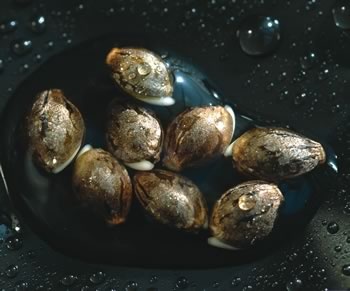 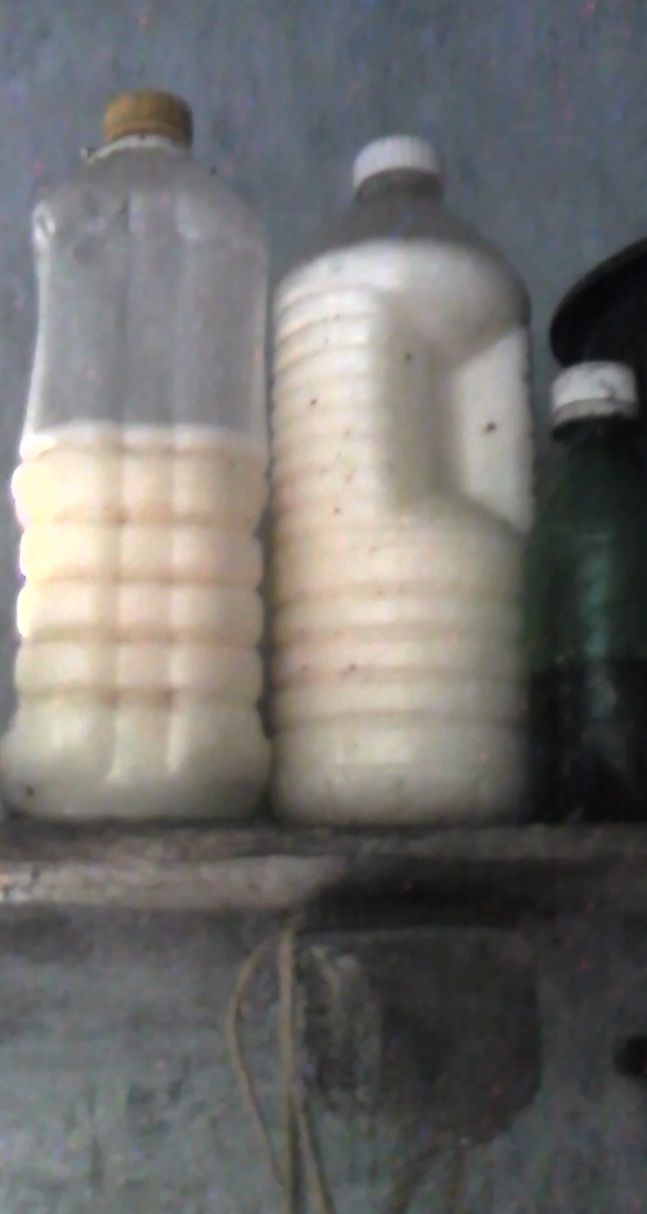 অপাদান কারক
অধিকরণ কারক
কখন, কোথায়, কিসে, অথবা স্থান, কাল, পাত্র, বিষয় ইত্যাদি বুঝালে অধিকরণ কারক হয় । যেমনঃ হাড়িতে মাছ আছে ।
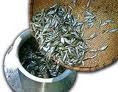 অধিকরণ কারক
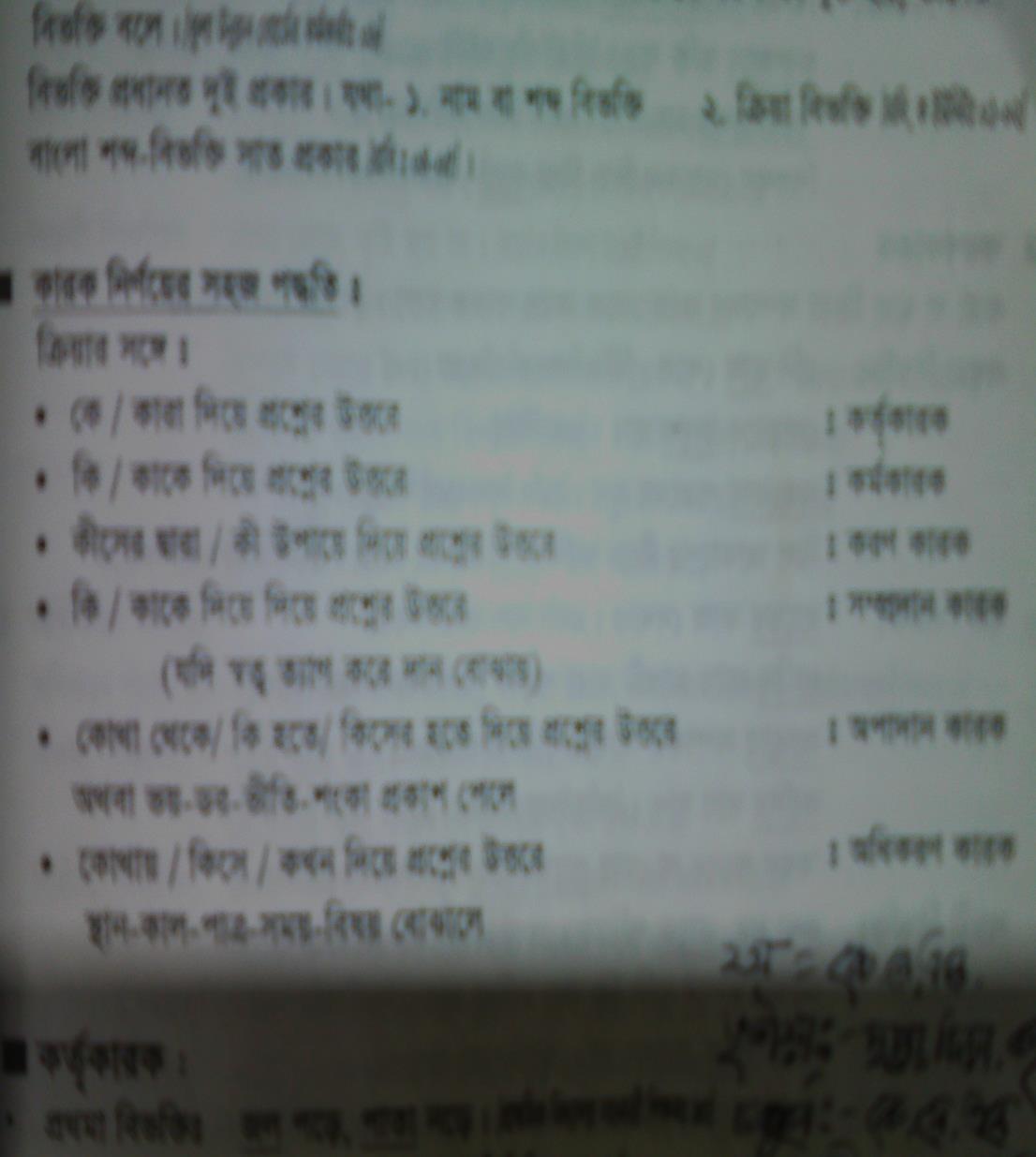 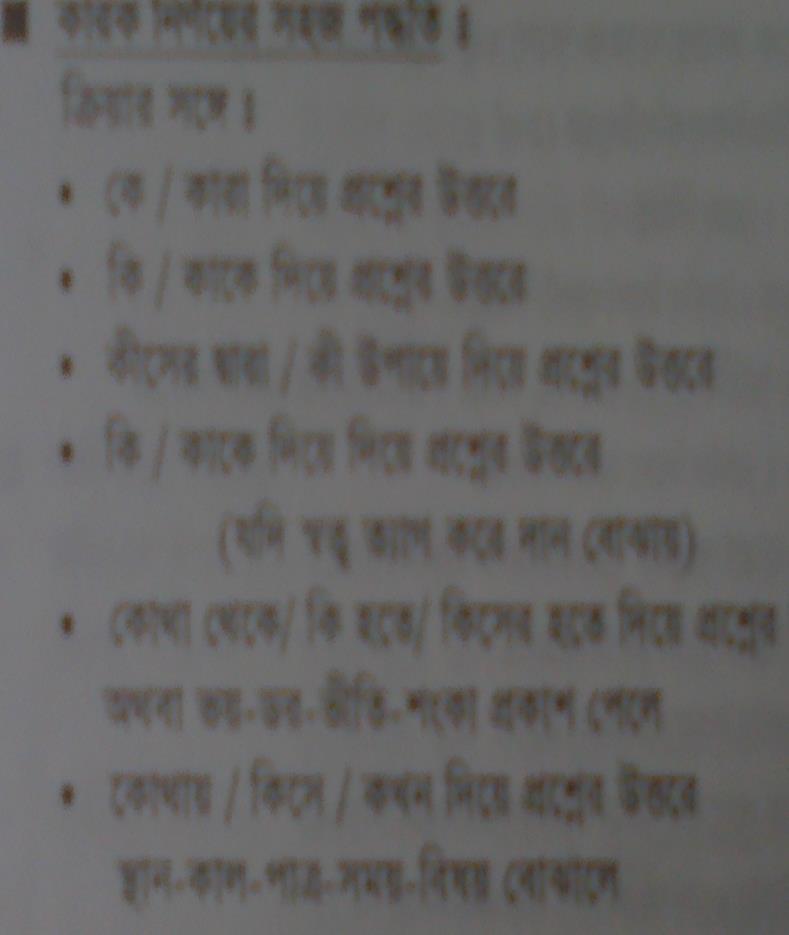 মূল্যায়ন
উওর 
কর্তৃকারক কর্মকারক
করণকারক
সম্প্রদান কারক
অপাদান কারক
অধিকরণ কারক
শব্দ গুলো কোন কারক ?
জল পড়ে, পাতা নড়ে ।
কারক পড়ায় তারক ঠাকুর ।         
টাকায় কি না হয় ?                  
সৎ পাত্রে কন্যা দান কর ।     
সব ঝিনুকে মুক্তা থাকে না ।    
পুকুরে মাছ আছে ।
বাড়ীর কাজ
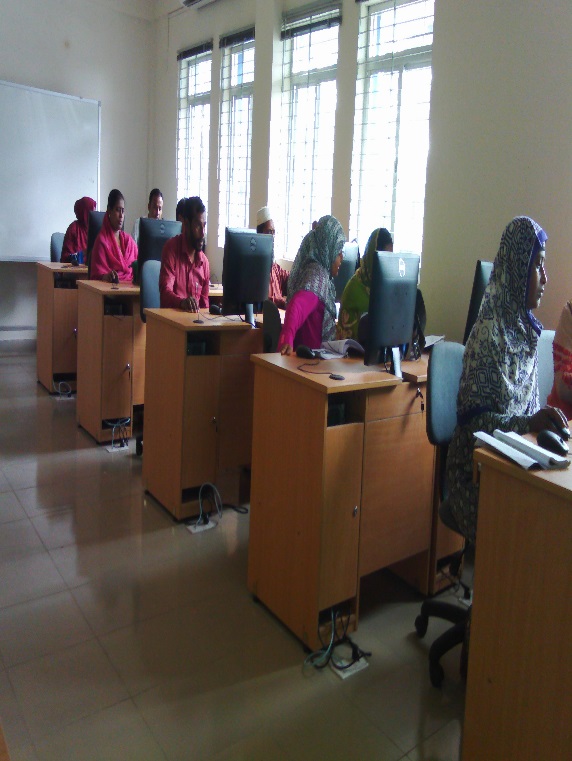 কারক ও বিভক্তি কাকে বলে ? কত প্রকার, কি কি ? এ বিষয়ে ভাল করে পড়ে আসবে ।
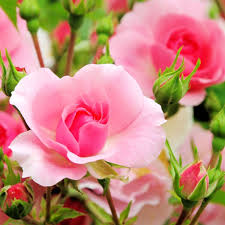 ধন্যবাদ